Introduction
Sections:
The Nature of Work
Defining Work Systems
Types of Occupations
Productivity
Organization of the Book
Chapter 1
Historical Figures Related to Work
Eli Whitney (1765-1825)
Interchangeable parts manufacture
Henry Ford (1863-1947)
Moving assembly line 
Frederick W. Taylor (1856-1915)
Scientific management
Time study
Frank (1868-1924) & Lillian Gilbreth (1878-1972)
Motion study
[Speaker Notes: Time and Motion Study: دراسة الوقت والحركة]
Work
Is our primary means of livelihood
Serves an important economic function in the global world of commerce
Creates opportunities for social interactions and friendships
Provides the products and services that sustain and improve our standard of living
Introduction
The Nature of Work
The Nature of Work
Work is an activity in which one exerts physical and mental effort to accomplish a given task or perform a duty
Task or duty has some useful objective 
Worker applies skills and knowledge for successful completion
The activity has commercial value
The worker is compensated
[Speaker Notes: Definition 1]
Work (Physics Definition)
The displacement (distance) that an object moves in a certain direction multiplied by the force acting on the object in the same direction. 
Units of measurement: 
Newton-meters (N-m) in the International System of Units (metric system) 
Foot-pounds (ft-lb) in U.S. customary units
[Speaker Notes: 2. W = F * D]
The Pyramidal Structure of Work
Work consists of tasks
Tasks consist of work elements
Work elements consist of basic motion elements
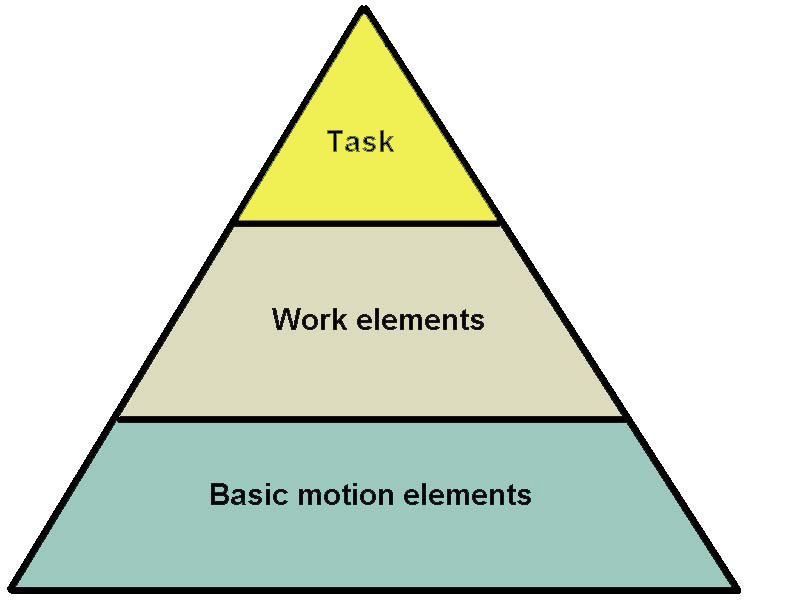 Task
An amount of work that is assigned to a worker or for which a worker is responsible
Repetitive task – as in mass production
Time required = 30 seconds to several minutes
Non-repetitive task – performed periodically, infrequently, or only once
Time required usually much longer than for repetitive task
Work Element
A series of work activities that are logically grouped together because they have a unified function in the task
Example: assembling a component to a base part using several nuts and bolts
Required time = six seconds or longer
Basic Motion Elements
Actuations of the limbs and other body parts 
Examples:
Reaching for an object
Grasping the object
Moving the object
Walking 
Eye movement
A work element consists of multiple basic motion elements
[Speaker Notes: Actuation: تنفيذ أو تشغيل]
Pyramidal Structure of Work
Extended to a worker’s career
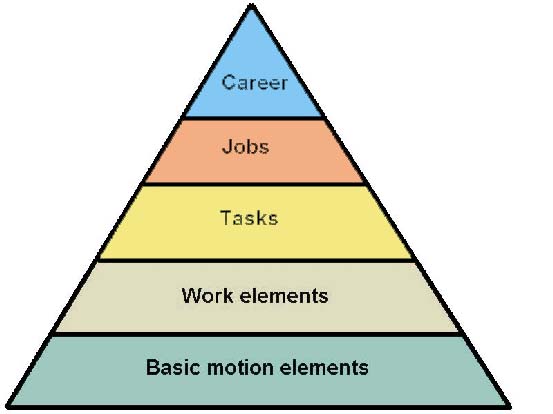 [Speaker Notes: Q: What’s the difference between job and career?]
Importance of Time
In many human endeavors, “time is of the essence”
In sports
In daily living
In business and industry
In work
Time in Business and Industry
New product introduction 
Product cost  
Delivery time 
Overnight delivery
Competitive bidding
Production scheduling
[Speaker Notes: Personal note, production is one of the most important intersections between HFE and other IE disciplines]
Importance of Time in Work
Time is the most frequently used measure of work
How many minutes or hours are required to perform a given task? 
Most workers are paid by the time they work
Hourly wage rate 
Salary
Workers must arrive at work on time
Labor and staffing requirements computed in units of time
Introduction
Defining Work Systems
Work System Defined
As a physical entity, a work system is a system consisting of humans, information, and equipment designed to perform useful work
Contributes to the production of a product or delivery of a service
Examples:
Worker operating a machine tool in a factory
Robotic welding line in an automobile plant
Parcel service agent driving a delivery truck to make customer deliveries
Designer working at a CAD workstation
[Speaker Notes: i.e. work system is a type of human machine system, the essence of HFE]
A Work System as a Physical Entity
Work System Defined
As a field of professional practice, work systems include:
Work methods – analysis and design of tasks and jobs involving human work activity
Work measurement – analysis of a task to determine the time that should be allowed to perform the task
Work management – organizational and administrative functions that must be accomplished to achieve high productivity and effective supervision of workers
Introduction
Types of Occupations
Jobs and Occupations
Bureau of Labor Statistics of the U.S. Department of Labor identifies 821 occupations in its Standard Occupational Classification (SOC) 
The SOC covers virtually every type of work performed for pay or profit in the United States 
Occupations are organized into 23 major groups
Groups are established on the basis of type of work and/or the industry in which it is performed
Jobs and Occupations
Four broad categories that reflect the work content and job function: 
Production workers - make products 
Logistics workers - move materials, products, or people
Service - provide a service, apply existing information and knowledge, communicate 
Knowledge workers - create new knowledge, solve problems, manage
[Speaker Notes: Logistics: الإمدادات]
Comparisons: Industries and Workers
Production workers 
Manufacturing, construction, agriculture
Logistics workers 
Transportation, distribution, material handling
Service workers 
Banking, retail, government, health care
Knowledge workers 
Management, engineering, legal, consulting, education
Comparisons: Worker Discretion
Refers to the need to make responsible decisions and exercise judgment in carrying out duties of the position 
Jobs that are highly standardized and routine require minimum worker discretion 
Typical for production and logistics workers
Jobs in which workers must adapt their behavior in response to variations in the work situation require high discretion
Typical for service and knowledge workers
Introduction
Productivity
Productivity
The level of output of a given process relative to the level of input
Process can refer to 
Individual production or service operations
A national economy 
Productivity is an important metric in work systems because
Improving productivity is the means by which worker compensation can be increased without increasing the costs of products and services they produce
Labor Productivity
The most common productivity measure is labor productivity, defined by the following ratio:
			LPR =
	
 where,
LPR = labor productivity ratio,
WU = work units of output,
LH = labor hours of input
[Speaker Notes: Watch this video on measures of productivity: https://youtu.be/pZdzYDVlC8c
Another –lengthy– very good video: https://youtu.be/JnBzMKIOm18]
Labor Factor in Productivity
Labor itself does not contribute much to improving productivity 
More important factors:
Capital - substitution of machines for human labor
Technology - fundamental change in the way some activity or function is accomplished
[Speaker Notes: Capital: رأس المال]
Examples of Technology Changes
Horse-drawn carts
Steam locomotive
Telephone operator
Dial phone
Manually operated milling machine
DC-3 passenger airplane (1930s)
Railroad trains
Diesel locomotive
Dial phone
Touch-tone phone
Numerically controlled (NC) milling machine
Boeing 747 passenger airplane (1980s)
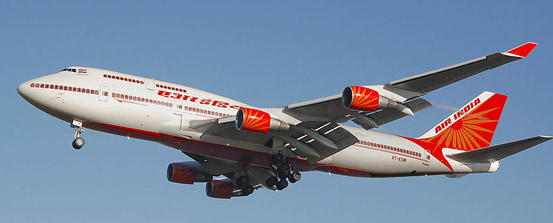 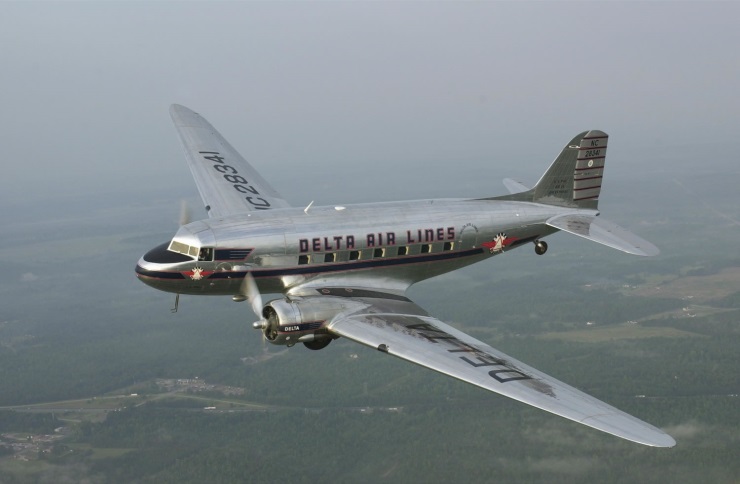 Capital versus Technology
Distinctions between capital improvements and technology improvements are often subtle
New technologies almost always require capital investments
Important to recognize important gains in productivity are more likely to be made 
By the introduction of capital and technology in a work process
Than by attempting to get more work in less time out of the workers
Measuring Productivity
Not as easy as it seems because of the following problems:
Nonhomogeneous output units  
Multiple input factors 
Labor, capital, technology, materials, energy
Price and cost changes due to economic forces
Product mix changes 
Relative proportions of products that a company sells change over time
[Speaker Notes: Q: can you give an example of Product mix changes? (e.g. automobile companies)
product mix: the total range of products offered by a company]
Labor Productivity Index
Measure that compares input/output ratio from one year to the next

		LPI =  

	
Where
LPI = labor productivity index,
LPRt = labor productivity ratio for period t, and
LPRb = labor productivity ratio for base period
Example: Productivity Measurement
During the base year in a small steel mill, 326,000 tons of steel were produced using 203,000 labor hours. In the next year, the output was 341,000 tons using 246,000 labor hours. 
	Determine: (a) the labor productivity ratio for the base year, (b) the labor productivity ratio for the second year, and (c) the productivity index for the second year.
Example: Solution
(a) In the base year, LPR = 326,000 / 203,000
			= 1.606 tons per labor hour
(b) In the second year, LPR = 341,000 / 246,000
			= 1.386 tons per labor hour
(c) Productivity index for the second year
		LPI = 1.386 / 1.606 = 0.863 
Comment: No matter how it’s measured, productivity went down in the second year.
Productive Work Content
A given task performed by a worker can be considered to consist of 
Basic productive work content
Theoretical minimum amount of work required to accomplish the task
Excess nonproductive activities
Extra physical and mental actions of worker
Do not add value to the task
Do not facilitate the productive work content
Take time
Excess Nonproductive Activities
Can be classified into three categories:
Excess activities due to poor design of product or service
Excess activities caused by inefficient methods, poor workplace layout, and interruptions
Excessive activities caused by the human factor
Allocation of Total Task Time
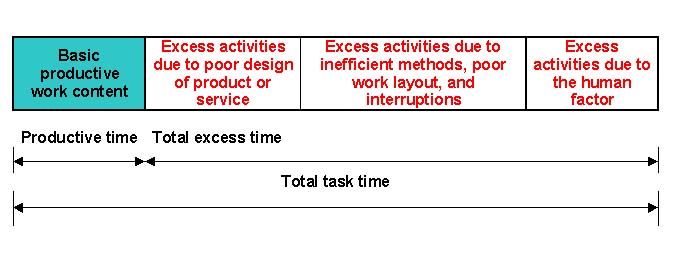 Poor Design of Product or Service
Products with more parts than necessary, causing excess assembly time
Product proliferation
Frequent design changes
Waste of materials
Quality standards too stringent
[Speaker Notes: Proliferation: تكاثر]
Inefficient Methods, Layout, Etc.
Inefficient layout that increases material handling activities
Inefficient workplace layout that increases hand, arm, and body motions
Methods that include unnecessary work elements that waste time
Long setup times in batch production
Frequent equipment breakdowns
Workers waiting for work
The Human Factor
Absenteeism
Tardiness
Workers spending too much time socializing
Workers deliberately working slowly
Inadequate training of workers
Industrial accidents caused by human error
Hazardous materials that cause occupational illnesses
[Speaker Notes: Tardiness: التأخر والبطأ]
Introduction
Organization of the Book
Organization of the Book
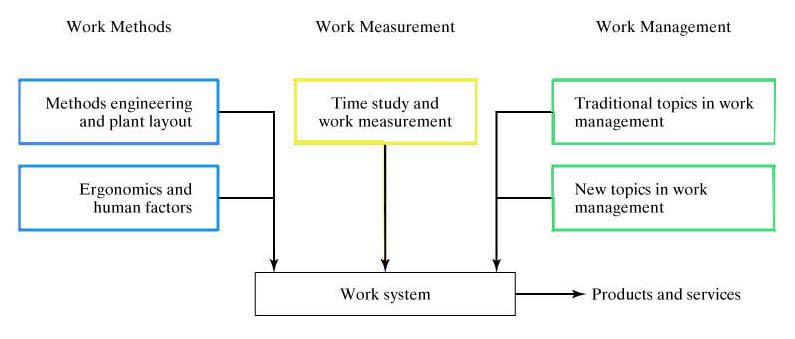